WALT: understand that a moon is a celestial body that orbits a planet.
Moon Movement
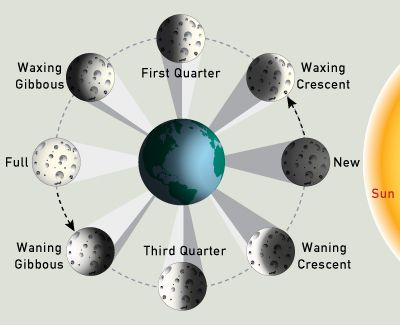 The moon’s movement around earth takes approximately 28 days. Each stage is called a phase and there are 8 phases of the moon’s cycle.
https://www.bbc.co.uk/programmes/p011867y
https://www.youtube.com/watch?v=wz01pTvuMa0
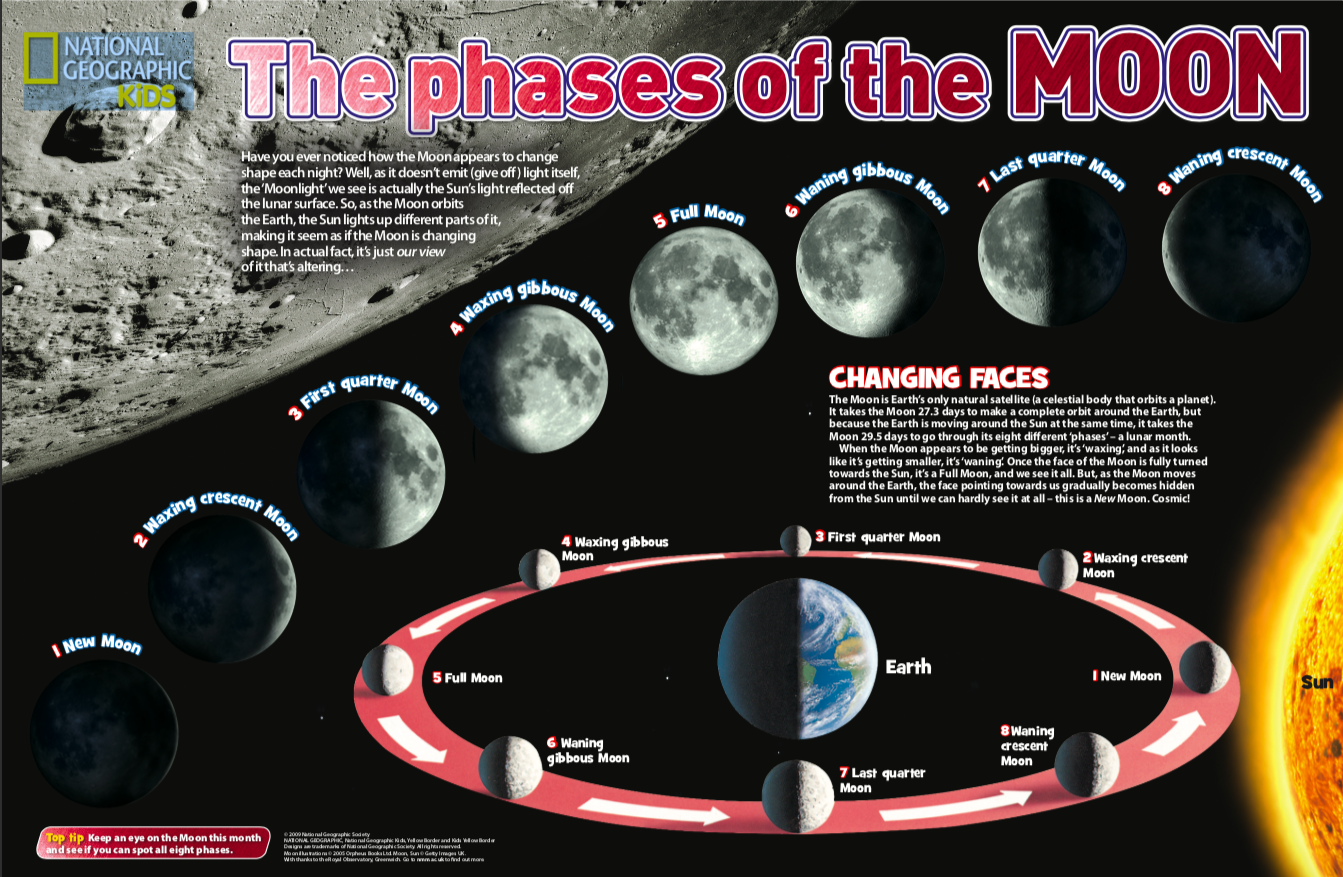 WALT: understand that a moon is a celestial body that orbits a planet.
WALT: understand that a moon is a celestial body that orbits a planet.
Use this catchy rap to learn the order of the phases of the moon!! Have fun!


https://www.youtube.com/watch?v=79M2lSVZiY4

There is a task on Purple mash for you to complete, describing the moon’s movement.
WALT: understand that a moon is a celestial body that orbits a planet.
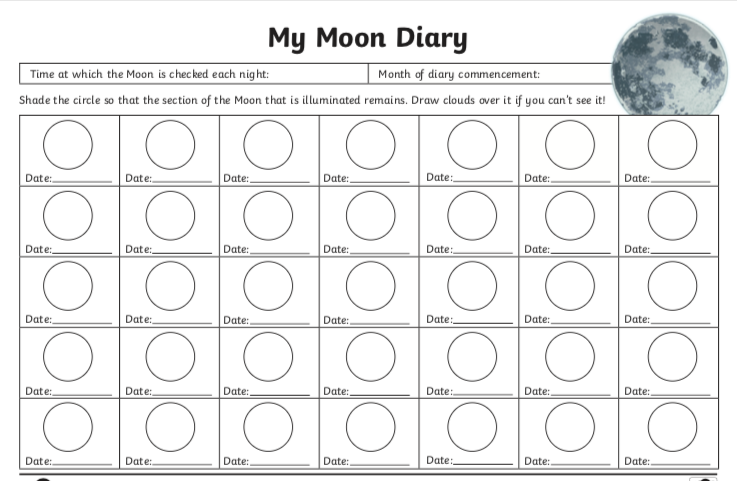 Over the next few weeks, you will need to create a moon diary. 
Every night for the next 28 days you need to draw what the moon looks like from your window. 
Over the course of the moon’s cycle, you should see the change in phases and should be able to name the phases that you can see!